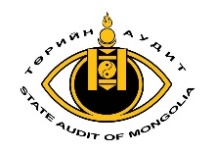 ТӨРИЙН АУДИТЫН БАЙГУУЛЛАГА
ТӨРИЙН АУДИТЫН БАЙГУУЛЛАГЫН
2017 ОНЫ ҮЙЛ АЖИЛЛАГААНЫ ХЭРЭГЖИЛТ, ҮР ДҮНГИЙН ТАНИЛЦУУЛГА
С.Оюунбилэг
Монгол Улсын Ерөнхий Аудиторын Орлогч
2018
ТӨРИЙН АУДИТЫН БАЙГУУЛЛАГЫН БҮТЭЦ,
ЗОХИОН БАЙГУУЛАЛТ
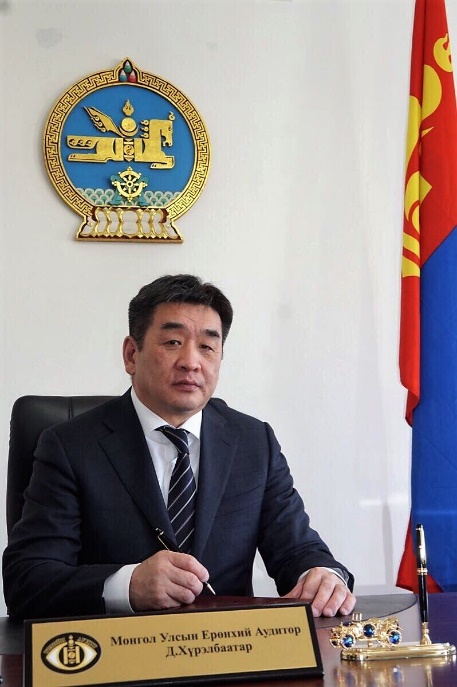 Бодлогын 7 зорилт
10 журам, 1 заавар
610 тушаал шийдвэр гаргасан
Монгол улсын ерөнхий аудитор
Монгол улсын ерөнхий аудитор
Стратеги удирдлагын газар
Стратеги удирдлагын газар
Чанарын
баталгаажуулалтын алба
Чанарын
баталгаажуулалтын алба
Зөвлөх
Зөвлөх
Удирдах зөвлөл
Удирдах зөвлөл
Ёсзүйн зөвлөл
Ёсзүйн зөвлөл
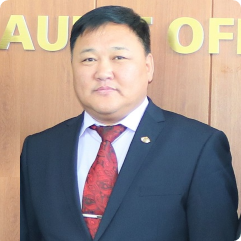 3556 аудит 11.5 их наяд төгрөгийн зөрчил
Нийслэл, 21 аймагт ажилласан
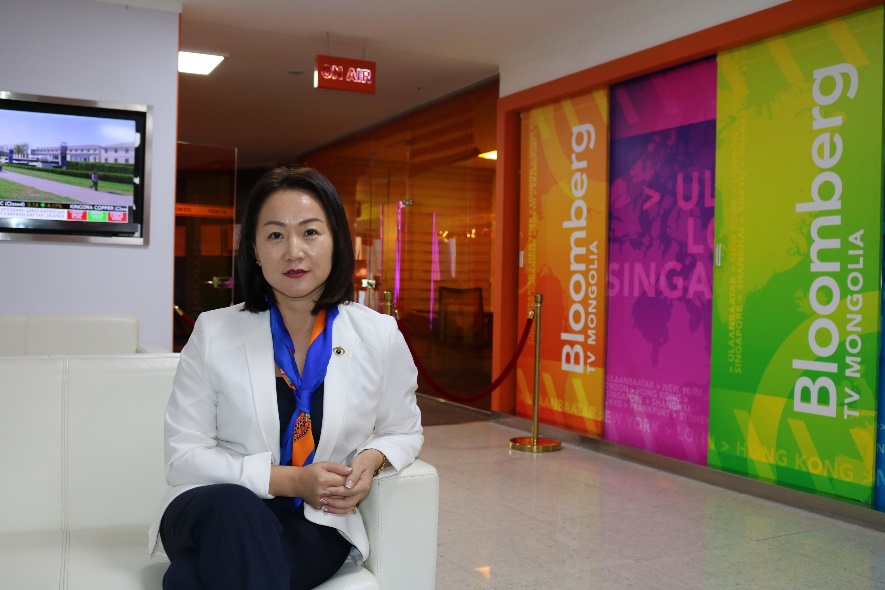 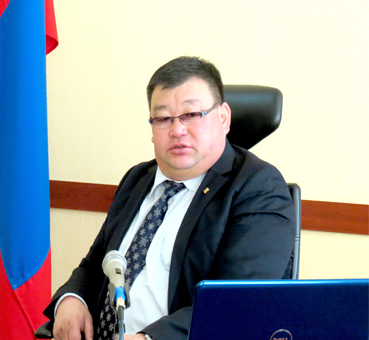 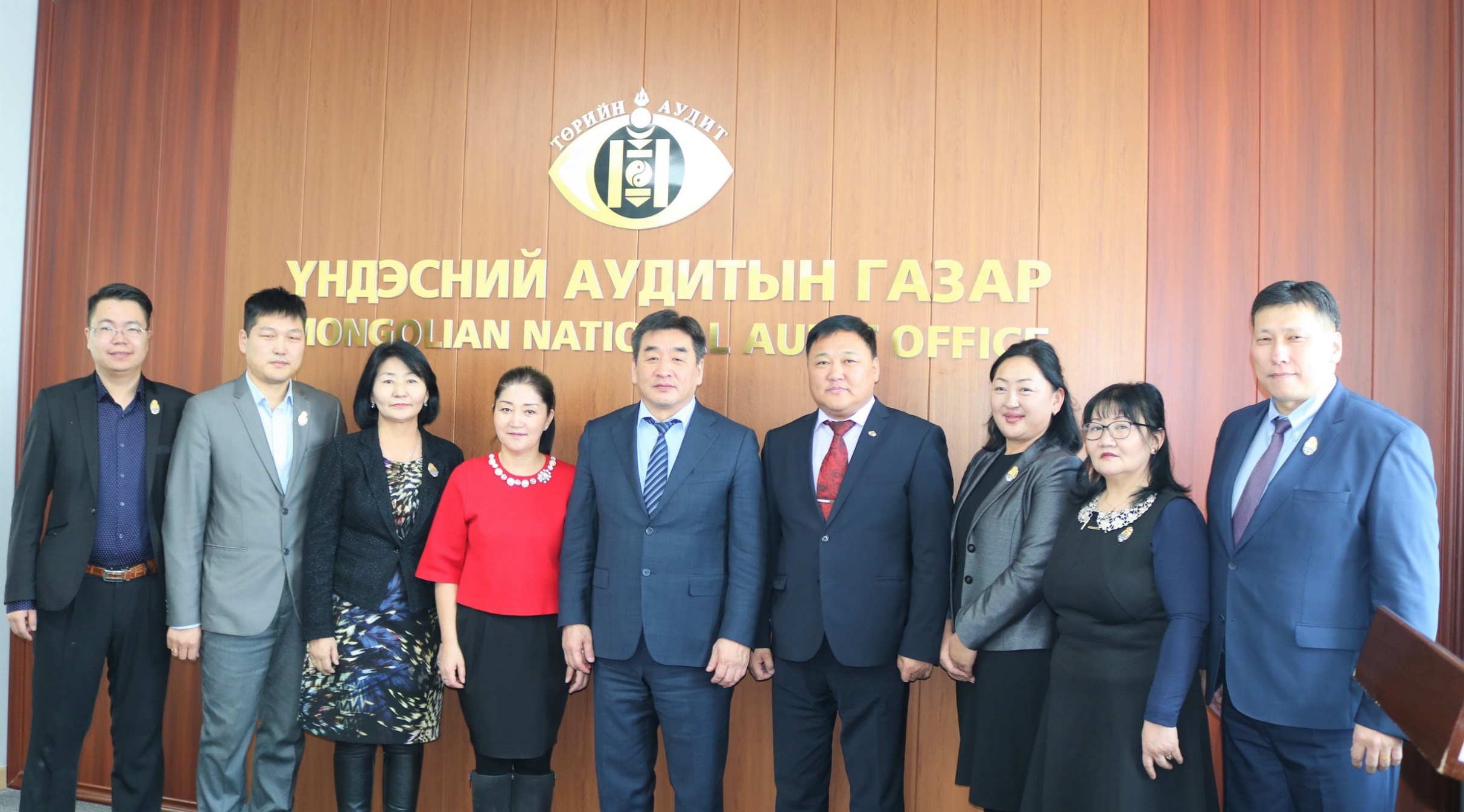 Төрийн аудитын талаар баримтлах бодлогын бичиг баримт
Үйл ажиллагааны тогтолцоонд дүн шинжилгээ хийсэн
Монгол улсын ерөнхий аудиторын орлогч
Монгол улсын ерөнхий аудиторын орлогч
Монгол улсын ерөнхий аудиторын орлогч
Монгол улсын ерөнхий аудиторын орлогч
Төрийн аудитын тухай хуулийн шинэчилсэн найруулга
Төсвийн бодлогын шинэчлэл хийсэн
Тамгын газар
Тамгын газар
3981 албан бичиг эргэлтэд оруулсан
ТӨРИЙН АУДИТЫН БАЙГУУЛЛАГЫН БҮТЭЦ,
ЗОХИОН БАЙГУУЛАЛТ
Монгол улсын ерөнхий аудитор
Монгол улсын ерөнхий аудитор
Аудитын зөвлөл
Аудитын зөвлөл
Стратеги удирдлагын газар
Стратеги удирдлагын газар
Чанарын
баталгаажуулалтын алба
Чанарын
баталгаажуулалтын алба
Зөвлөх
Зөвлөх
Удирдах зөвлөл
Удирдах зөвлөл
Ёсзүйн зөвлөл
Ёсзүйн зөвлөл
Санхүүгийн аудитын газар
Санхүүгийн аудитын газар
Гүйцэтгэлийн аудитын газар
Гүйцэтгэлийн аудитын газар
Нийцлийн аудитын газар
Нийцлийн аудитын газар
Хууль эрхзүйн
хэлтэс
Хууль эрхзүйн
хэлтэс
Ажлын алба
Ажлын алба
Хүний нөөцийн хэлтэс
Хүний нөөцийн хэлтэс
1-р алба
1-р алба
1-р алба
1-р алба
Нийслэл дэх ТАБ
Нийслэл дэх ТАБ
Нийтлэг үйлчилгээний хэлтэс
Нийтлэг үйлчилгээний хэлтэс
21 аймаг дахь ТАБ
21 аймаг дахь ТАБ
1-р алба
2-р алба
1-р алба
2-р алба
Мэдээллийн технологийн хэлтэс
Мэдээллийн технологийн хэлтэс
Монгол улсын ерөнхий аудиторын орлогч
Монгол улсын ерөнхий аудиторын орлогч
Монгол улсын ерөнхий аудиторын орлогч
Монгол улсын ерөнхий аудиторын орлогч
1-р алба
1-р алба
3-р алба
Тамгын газар
Тамгын газар
Нийт 389 албан хаагч
....  хамаарал бүхий хүмүүс
264 хоног 1924/38890 хүн өдөр
ТӨРИЙН АУДИТЫН БАЙГУУЛЛАГЫН
ҮЙЛ АЖИЛЛАГААНЫ ҮР ДҮН
3556
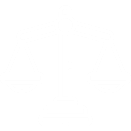 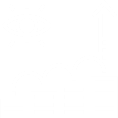 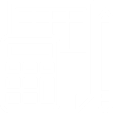 89%
6%
5%
3179
210
167
Санхүүгийн тайлангийн аудит
Гүйцэтгэлийн аудит
Нийцлийн аудит
11,477.9
тэрбум төгрөг
ҮЙЛ АЖИЛЛАГААНЫ ҮР ДҮН
НИЙТ ЗӨРЧЛИЙН ЗАДАРГАА
2%
Акт
19.5%
Залруулга
22%
Албан шаардлага
11,477.9
тэрбум төгрөг
56.5%
Зөвлөмж
ЗӨРЧЛИЙН ЗАДАРГАА
АКТ, АЛБАН ШААРДЛАГЫН ДҮН
(их наяд төгрөг)
Актын хэрэгжилт
Албан шаардлагын хэрэгжилт
49.1%
70.8%
5.6
5.6
Тогтоосон акт ба барагдуулалт, сүүлийн 5 жил, тэрбум төгрөг
Өгсөн албан шаардлага ба түүний биелэлт, сүүлийн 5 жил, тэрбум төгрөг
2.6
2.6
2.5
2.5
1.2
1.2
1.1
1.1
2013
2013
2014
2014
2015
2015
2016
2016
2017
2017
Тогтоосон
Барагдуулсан
ЗӨРЧЛИЙН ЗАДАРГАА
ЗӨВЛӨМЖИЙН ДҮН
Зөвлөмжийн хэрэгжилт
77.5%
31.1% | Хууль тогтоомжийн
 хэрэгжилт
8.6% | Бусад
асуудал
Өгсөн зөвлөмж ба түүний биелэлт, сүүлийн 5 жил, тоогоор
7694
зөвлөмж
29.4% | Бүртгэл, тайлагнал
15.1% | Дотоод хяналтыг 
сайжруулах
15.8% |  Арвилан хэмнэх, үр ашиг, үр нөлөөг сайжруулах
ҮЙЛ АЖИЛЛАГААНЫ ҮР ДҮН
ҮР ӨГӨӨЖ
Бүртгэгдсэн үр өгөөж
Сүүлийн 5 жил, тэрбум төгрөг
1,831.6
812.4
633.7
540.9
392.5
2013
2014
2015
2016
2017
56.6₮
198.57₮
92.16₮
67.9₮
Нэг төгрөгт ногдох үр өгөөж
ЗӨРЧИЛ ГАРГАСАН
2017 ОНД
Хариуцлага тооцуулсан албан тушаалтан
Хууль хяналтын байгууллагад шилжүүлсэн албан тушаалтан
447
87
ТӨРИЙН АУДИТЫН БАЙГУУЛЛАГЫН
ҮЙЛ АЖИЛЛАГААНЫ ҮР ДҮН
3556
3556
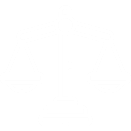 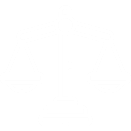 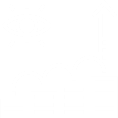 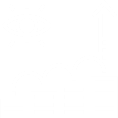 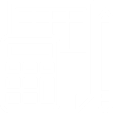 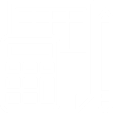 89%
89%
6%
6%
5%
5%
3179
3179
210
210
167
167
Санхүүгийн тайлангийн аудит
Санхүүгийн тайлангийн аудит
Гүйцэтгэлийн аудит
Гүйцэтгэлийн аудит
Нийцлийн аудит
Нийцлийн аудит
11,477.9
11,477.9
тэрбум төгрөг
тэрбум төгрөг
САНХҮҮГИЙН ТАЙЛАНГИЙН
АУДИТЫН ТАЛААР
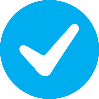 Итгэл үзүүлсэн 506
Түүвэрт хамруулсан 2498
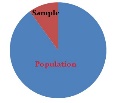 0.5%
Дүгнэлт гаргахаас 
Татгалзсан 15
89.6%
Зөрчилгүй
2848
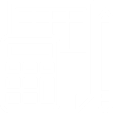 0.7%
Сөрөг санал 
дүгнэлт
22
89%
3179
Санхүүгийн тайлангийн аудит
9.2%
Хязгаарлалттай
294
33.4%
66.6%
66.6%
Хувийн хэвшлийн
хараат бус аудитын 
компани
Төрийн аудитын 
байгууллага
Төрийн аудитын 
байгууллага
САНХҮҮГИЙН ТАЙЛАНГИЙН АУДИТ
ЗӨРЧИЛ ИЛРҮҮЛСЭН
Төсвийн төлөвлөлт, гүйцэтгэл
12.4%
Бусад алдаа зөрчил
Нягтлан бодох бүртгэл
8.1
2.1
54.7%
их  наяд  төгрөг
их  наяд  төгрөг
3.1%
Хууль тогтоомжийн хэрэгжилттэй
Зөрчлийг санхүүгийн 
тайланд залруулан тусгуулсан
18.5%
Дотоод хяналт, хариуцлага
Орлого бүрдүүлэлт
8.9%
2.4%
САНХҮҮГИЙН ТАЙЛАНГИЙН
АУДИТЫН ҮР ДҮН
Тогтоосон акт ба түүний барагдуулалт, тэрбум төгрөг, 2016-2017
Өгсөн албан шаардлага ба түүний биелэлт, тэрбум төгрөг, 2016-2017
Акт, албан шаардлагаас төсөвт оруулсан мөнгө тэрбум төгрөг, 2016-2017
САНХҮҮГИЙН ТАЙЛАНГИЙН
АУДИТЫН ҮР ДҮН
Зөвлөмж
Хүлээн зөвшөөрөгдсөн үр өгөөж
Өгсөн зөвлөмж ба түүний хэрэгжилт, тоогоор, 2016-2017
Өгсөн зөвлөмж ба түүний хэрэгжилт, тоогоор, 2016-2017
196.6
тэрбум төгрөг
1,639.5
тэрбум төгрөг
2016
2017
ТӨРИЙН АУДИТЫН БАЙГУУЛЛАГЫН
ҮЙЛ АЖИЛЛАГААНЫ ҮР ДҮН
3556
3556
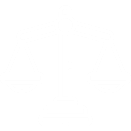 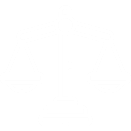 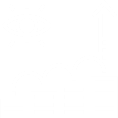 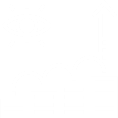 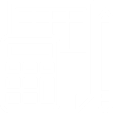 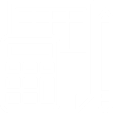 89%
89%
6%
6%
5%
5%
3179
3179
210
210
167
167
Санхүүгийн тайлангийн аудит
Санхүүгийн тайлангийн аудит
Гүйцэтгэлийн аудит
Гүйцэтгэлийн аудит
Нийцлийн аудит
Нийцлийн аудит
11,477.9
11,477.9
тэрбум төгрөг
тэрбум төгрөг
ГҮЙЦЭТГЭЛИЙН
АУДИТЫН ТАЛААР
Нягтлан бодох бүртгэл, тайлагнал
Арвилан хэмнэх, үр ашиг, үр нөлөө
Дотоод хяналт, хариуцлага
Улс, орон нутгийн төсөвт
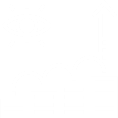 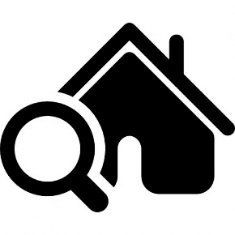 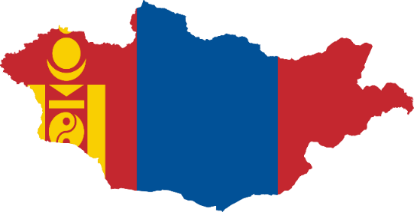 6%
1.6%
92.5%
2.0%
210
4307
байгууллага
2.6
тэрбум төгрөг
Төсвийн төлөвлөлт,
гүйцэтгэл
Хууль тогтоомжийн
хэрэгжилт
Гүйцэтгэлийн аудит
1.5%
1.5%
ГҮЙЦЭТГЭЛИЙН АУДИТ
ҮР ДҮН
Тогтоосон акт ба түүний барагдуулалт, тэрбум төгрөг, 2016-2017
Өгсөн албан шаардлага ба түүний биелэлт, тэрбум төгрөг, 2016-2017
Акт, албан шаардлагаас төсөвт оруулсан мөнгө тэрбум төгрөг, 2016-2017
ГҮЙЦЭТГЭЛИЙН АУДИТ
ҮР ДҮН
Зөвлөмж
Өгсөн зөвлөмж ба түүний хэрэгжилт, тоогоор, 2016-2017
29% | Хууль тогтоомжийн
 хэрэгжилт
11.3% | Бусад
асуудал
999
зөвлөмж
11.1% | Бүртгэл, тайлагнал
22.8% | Дотоод хяналтыг 
сайжруулах
69.9%
25.8% |  Арвилан хэмнэх, үр ашиг, үр нөлөөг сайжруулах
хэрэгжилт
ГҮЙЦЭТГЭЛИЙН АУДИТ
ҮР ДҮН
Хүлээн зөвшөөрөгдсөн үр өгөөж
Өгсөн зөвлөмж ба түүний хэрэгжилт, тоогоор, 2016-2017
286.8
тэрбум төгрөг
46.9
тэрбум төгрөг
2016
2017
ГҮЙЦЭТГЭЛИЙН АУДИТ
ҮР ДҮН
Акт, албан шаардлагын хэрэгжилт
Албан шаардлага
Акт
Нэгдсэн төлөвлөгөөгөөр
126 аудит хийж
Хүлээн зөвшөөрөгдсөн үр өгөөж
Өгсөн зөвлөмж ба түүний хэрэгжилт, тоогоор, 2016-2017
2.6 тэрбум ₮
70.3 тэрбум ₮
Хэрэгжсэн
65.9
42.3
Хэрэгжсэн
286.8
тэрбум төгрөг
46.9
тэрбум төгрөг
Хэрэгжээгүй
Хэрэгжээгүй
34.1
57.7
2016
2017
төсөвт 1.3 тэрбум төгрөг төвлөрүүллээ.
ГҮЙЦЭТГЭЛИЙН АУДИТ
ҮР ДҮН
Албан тушаалтанд хариуцлага тооцуулах санал
Хариуцлага тооцуулсан албан тушаалтан
92
53
ТӨРИЙН АУДИТЫН БАЙГУУЛЛАГЫН
ҮЙЛ АЖИЛЛАГААНЫ ҮР ДҮН
3556
3556
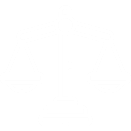 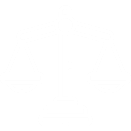 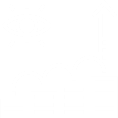 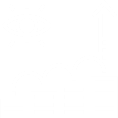 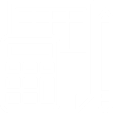 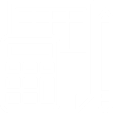 89%
89%
6%
6%
5%
5%
3179
3179
210
210
167
167
Санхүүгийн тайлангийн аудит
Санхүүгийн тайлангийн аудит
Гүйцэтгэлийн аудит
Гүйцэтгэлийн аудит
Нийцлийн аудит
Нийцлийн аудит
11,477.9
11,477.9
тэрбум төгрөг
тэрбум төгрөг
НИЙЦЛИЙН
АУДИТЫН ТАЛААР
Хууль, тогтоомжийн хэрэгжилт
Нягтлан бодох бүртгэл, тайлагнал
Төсвийн төлөвлөлт, гүйцэтгэл
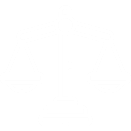 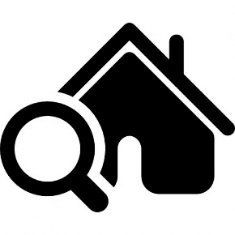 3.5%
75.1%
5%
16.8%
Нийт
алдаа зөрчил
721.5
тэрбум төгрөг
167
5494 
байгууллага
Дотоод хяналт, хариуцлага
Худалдан авалт
Арвилан хэмнэх, үр ашиг, үр нөлөө, бусад зөрчил
Нийцлийн аудит
2.0%
1.5%
1.1%
НИЙЦЛИЙН АУДИТ
ҮР ДҮН
Тогтоосон акт ба түүний барагдуулалт, тэрбум төгрөг, 2016-2017
Өгсөн албан шаардлага ба түүний биелэлт, тэрбум төгрөг, 2016-2017
Акт, албан шаардлагаас төсөвт оруулсан мөнгө тэрбум төгрөг, 2016-2017
НИЙЦЛИЙН АУДИТ
ҮР ДҮН
Зөвлөмж
Өгсөн зөвлөмж ба түүний хэрэгжилт, тоогоор, 2016-2017
413 | Хууль тогтоомжийн
 хэрэгжилт
70 | Бусад
асуудал
821
зөвлөмж
76 | Бүртгэл, тайлагнал
193 | Дотоод хяналтыг 
сайжруулах
Өмнөх оны зөвлөмжийн үлдэгдлийн 91.8%-ийг хэрэгжүүлжээ.
56.6%
69 |  Арвилан хэмнэх, үр ашиг, үр нөлөөг сайжруулах
хэрэгжилт
НИЙЦЛИЙН АУДИТ
ҮР ДҮН
Акт, албан шаардлагын хэрэгжилт
Албан шаардлага
Акт
Нэгдсэн төлөвлөгөөгөөр
105 аудит хийж
Хүлээн зөвшөөрөгдсөн үр өгөөж
Өгсөн зөвлөмж ба түүний хэрэгжилт, тоогоор, 2016-2017
730.0 сая ₮
207.8 тэрбум ₮
78.6
78.7
Хэрэгжсэн
Хэрэгжсэн
31.3
тэрбум төгрөг
122.7
тэрбум төгрөг
Хэрэгжээгүй
Хэрэгжээгүй
21.3
21.4
2016
2017
төсөвт    222,6 сая төгрөг оруулжээ
НИЙЦЛИЙН АУДИТ
ҮР ДҮН
Хууль хяналтын байгууллагад шилжүүлсэн албан тушаалтан
Албан тушаалтанд хариуцлага тооцуулах санал
13
189
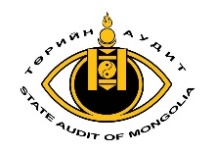 ТӨРИЙН АУДИТЫН БАЙГУУЛЛАГА
БАЯРЛАЛАА
2018